স্বাগতম
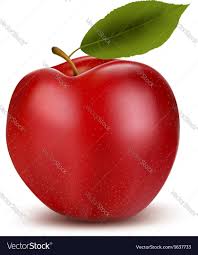 শিক্ষক পরিচিতি
মোঃ কামাল হোসেন
	সহকারী শিক্ষক (বিজ্ঞান)
	চাঁদখালী এ. রব বহুমূখী উচ্চ বিদ্যালয়
	পোঃ রামানন্দী, উপজেলা-লক্ষ্মীপুর সদর
	জেলা-লক্ষ্মীপুর।
পাঠ পরিচিতি
শ্রেণিঃ- অষ্টম
 বিষয়ঃ- বিজ্ঞান
 অধ্যায়ঃ- ত্রয়োদশ
 পাঠঃ- প্রথম (পুষ্টি,পুষ্টিমান ও খাদ্য উপাদান)
 তারিখঃ- ১১/০৩/২০২০ ইং
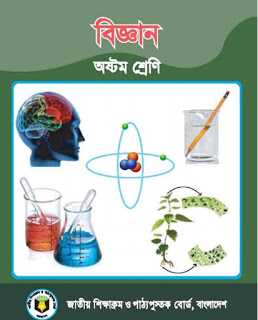 নিচের ছবিগুলো   লক্ষ্য কর
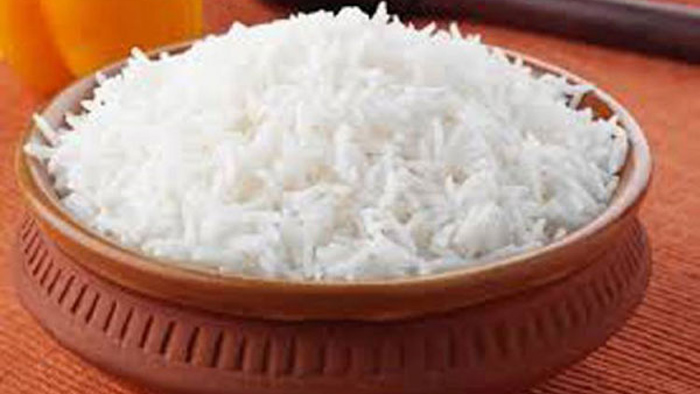 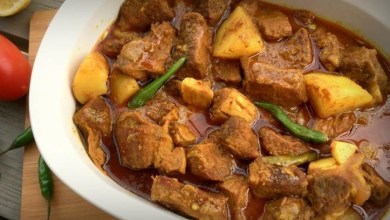 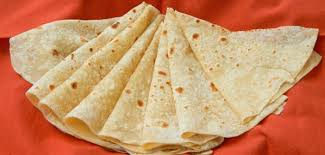 ভাত
মাংশ
রুটি
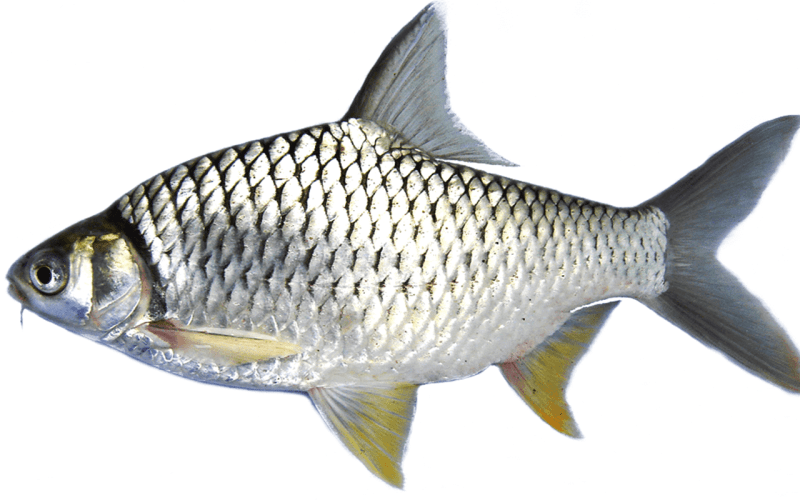 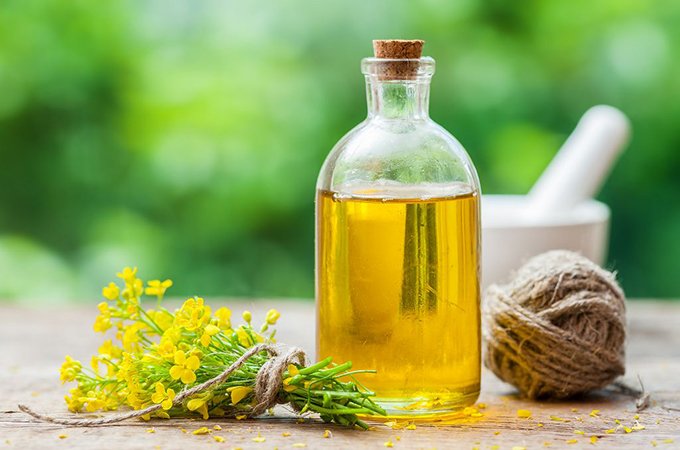 মাছ
তেল
পাঠ শিরোনাম
খাদ্য ও পুষ্টি
শিখন ফল-
এই পাঠ শেষে শিক্ষার্থীরা ……
(১) খাদ্য কি তা বলতে পারবে
(২) পুষ্টি উপাদানের কাজ  বলতে পারবে
(৩) খাদ্য উপাদান সমুহের নাম লিখতে পারবে
(৪) খাদ্য উপাদান সমুহের কাজ  বর্ণনা করতে পারবে ।
খাদ্য
যে সকল জৈব উপাদান জীবের দেহ গঠন ও শক্তি উৎপাদনে ব্যবহৃত হয়, তাদেরকে খাদ্য বলে।
  যেমনঃ- ভাত, রুটি, মাছ ও মাংশ প্রভৃতি ।
পুষ্টি
(ক) জীবের বৃদ্ধি সাধন, ক্ষয়পূরন ও রক্ষনাবেক্ষন 
 (খ) তাপশক্তি ও কর্মশক্তি প্রধান
 (গ) রোগ প্রতিরোধ, সুস্থতা বিধান ও শারীরবৃত্তীয় কাজ 
     (যেমনঃ   পরিপাক, শ্বসন,রেচন ইত্যাদি) নিয়ন্ত্রন করে।
পুষ্টি গুনের প্রকৃতি অনুযায়ী খাদ্য উপাদান দুই প্রকার। মিশ্র খাদ্য উপাদান ও বিশুদ্ধ খাদ্য উপাদান।
খাদ্যের উপাদান
সহায়ক উপাদান
মূখ্য উপাদান
চর্বি
শর্করা
খনিজ লবন
পানি
আমিষ
ভিটামিন
আমিষ বা প্রোটিন
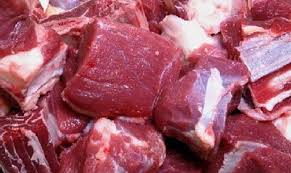 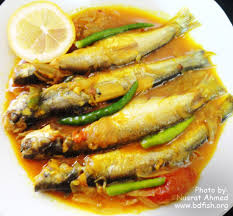 মাছ
মাংশ
শর্করা বা শ্বেতসার
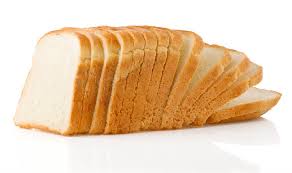 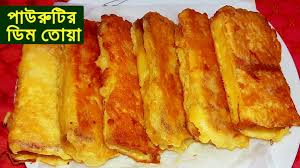 পাউরুটি
পাউরুটির ডিম তোয়া
স্নেহ বা চর্বি
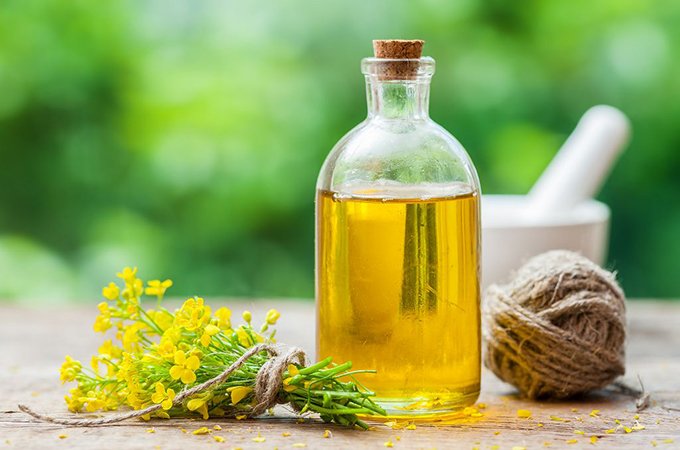 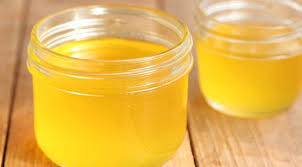 তেল বা চর্বি
ঘি
(১) ভিটামিন বা খাদ্যপ্রান
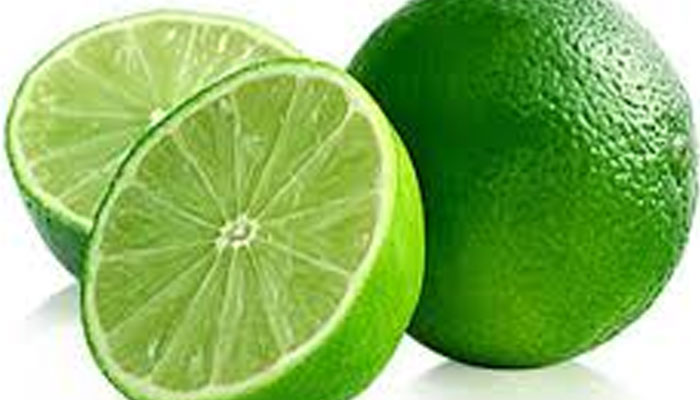 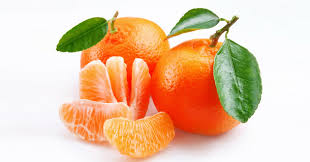 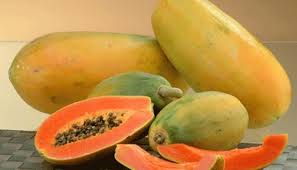 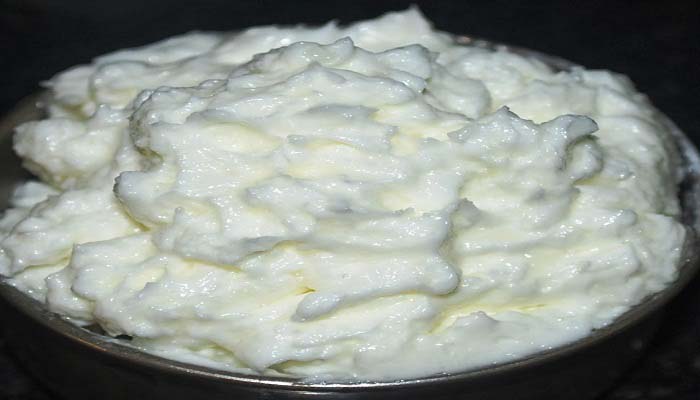 খনিজ লবন
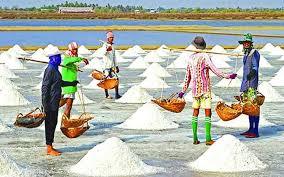 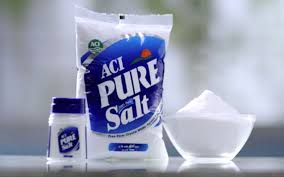 পানি
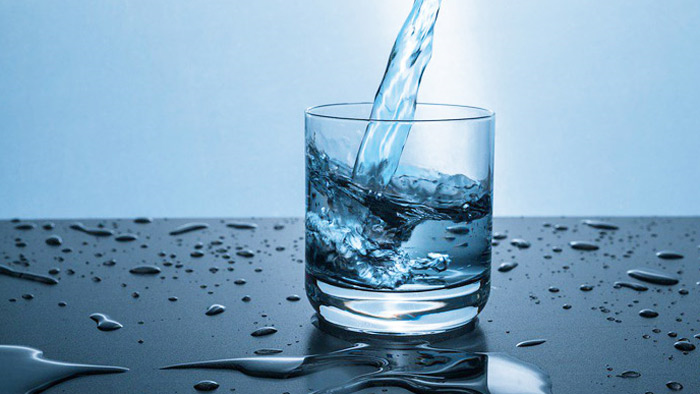 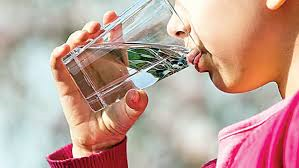 একক কাজ
প্রশ্নঃ-  
      (১) খাদ্য কি ?  
      (২) কয়েকটি খাদ্যের নাম লিখ।
      (৩) খাদ্যের উপাদান সমূহের নাম লিখ।
দলগত কাজ
প্রশ্নঃ-পুষ্টির কাজ গুলো লেখ। 
প্রশ্নঃ- খাদ্যের উপাদান সমুহের কাজ বর্ণনা কর ।
মূল্যায়ন
(১) কোনটি  শর্করা জাতীয় খাদ্য  ?
(ক) মাছ
(খ) লেবু
(গ) চিনি
(ঘ) পাকা পেঁপে
(২) নিচের কোনটি মূখ্য খাদ্য উপাদান ?
(ক) পানি
(খ) আমিষ
(গ) ভিটামিন
(ঘ) লবন
(৩) ভিটামিন পাওয়া যায় নিচের কোন্টিতে ?
(১) গাজর
(৩) কাঁচা মরিচ,  নিচের কোনটি সঠিক ?
(২) পুঁইশাক
(ঘ) ১ , ২ ও ৩
(ক) ১ ও ২
(খ) ১ ও ৩
(গ) ২ ও ৩
(৪) নিচের “প”  কলামের উপাদানের সাথে “ফ” কলামের উপাদানের মিল কর
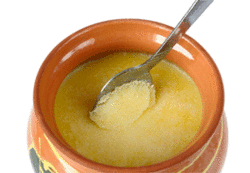 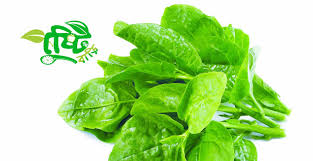 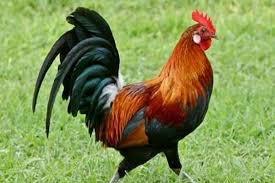 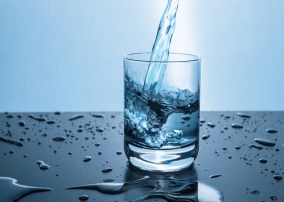 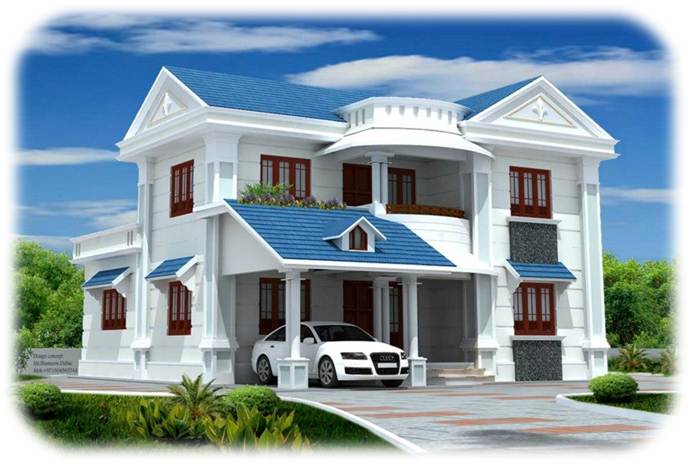 বাড়ীর কাজ
মিশ্র ও বিশুদ্ধ খাদ্যের একটি তালিকা তৈরি করে আনবে।
সবাইকে ধন্যবাদ
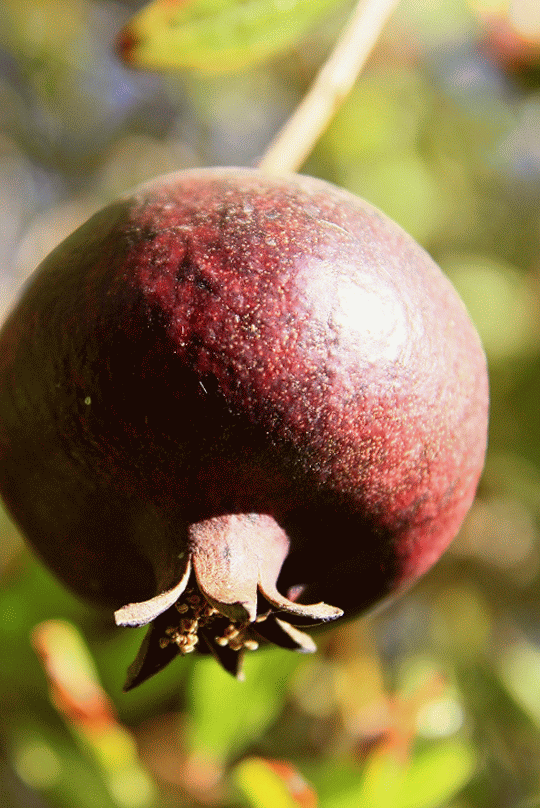